Izvješće Izletničke sekcije HPD Imotskog za 2024.
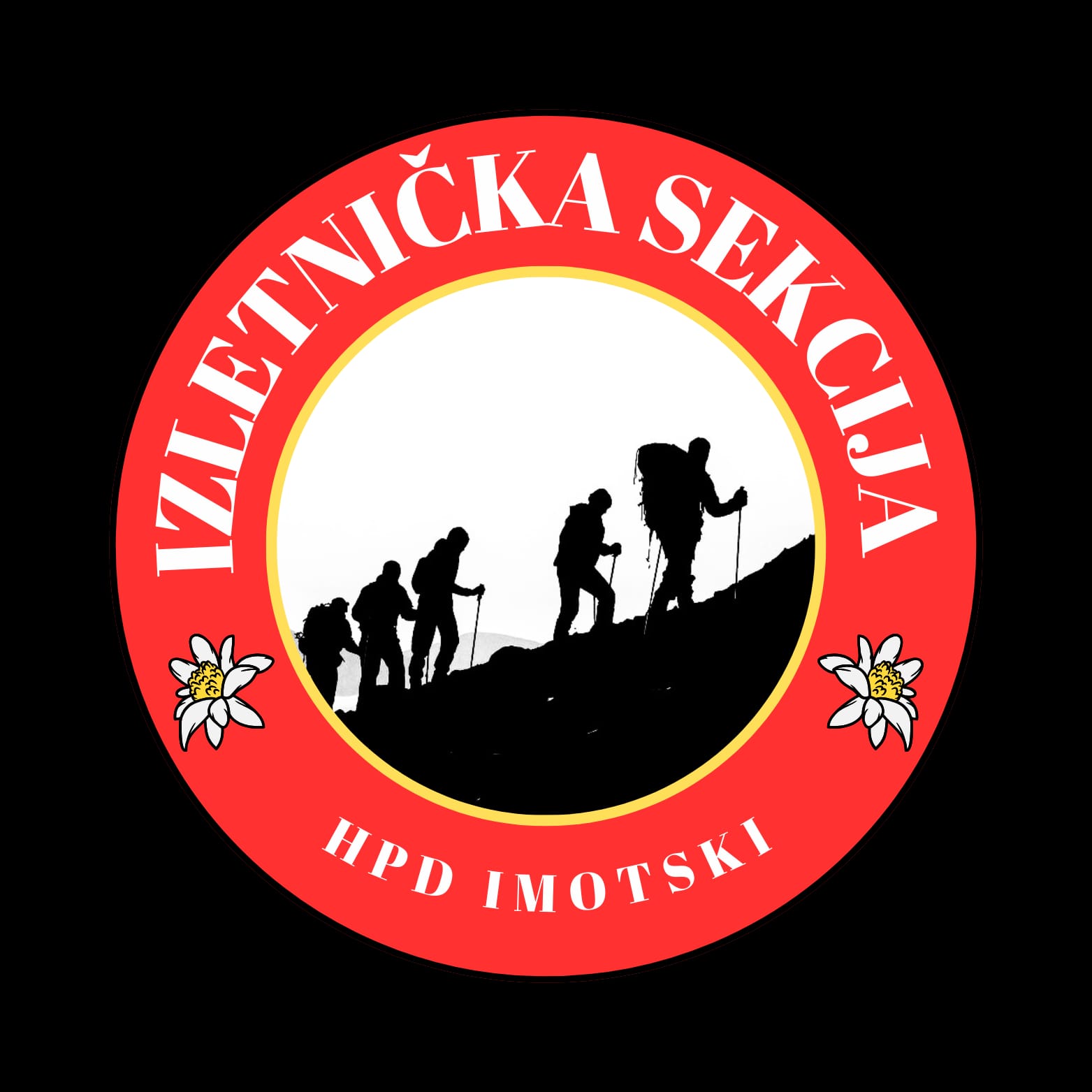 Izleti 2024.
Planirano 28 aktivnosti izletničke sekcije 
Odrađena 21 aktivnost
Do današnjeg datuma 08.12.2024. godine ostale su dvije aktivnosti,  đir oko Crvenog i Modrog jezera te humanitarni izlet na Kaoce. 
Ukoliko se odrade ta dva izleta, bit će ukupno odrađeno 82% aktivnosti iz Godišnjeg plana i programa aktivnosti za 2024. godinu HPD-a Imotski
Neki izleti su otkazani zbog privatnih/ poslovnih obaveza vodiča, a dio izleta je otkazan zbog obaveza vodiča u 13. OPŠ i ispomoći na radovima ferrate
Izletnička sekcija je odradila dvije vježbe za sve članove društva: vježbu prve pomoći (Anđela Glavota) i korištenje tehničke opreme (Mijo Jukić)
Iste vježbe su uvrštene u Godišnji plan i program aktivnosti za 2025. godinu
Vježbe vodiča spv makarska
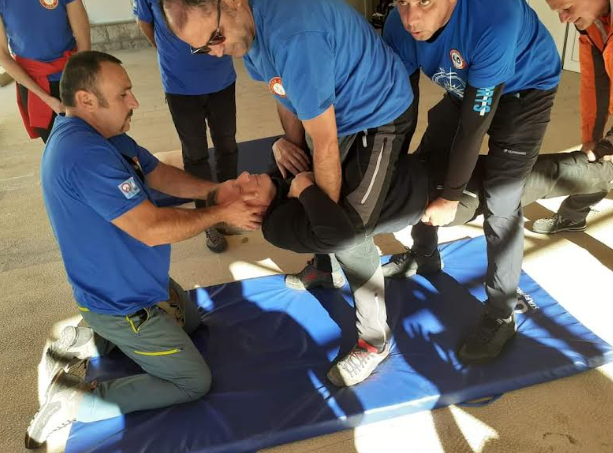 Izletnička sekcija je sudjelovala na vježbama SPV Makarska u Metkoviću i Imotskom
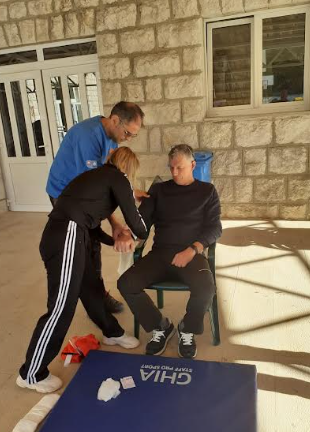 Kroz 2024. godinu:
Kroz 2024. godinu vodič pripravnik Mateo Maras je uspješno položio ispit i postao je vodič A standarda – čestike 
STANJE:
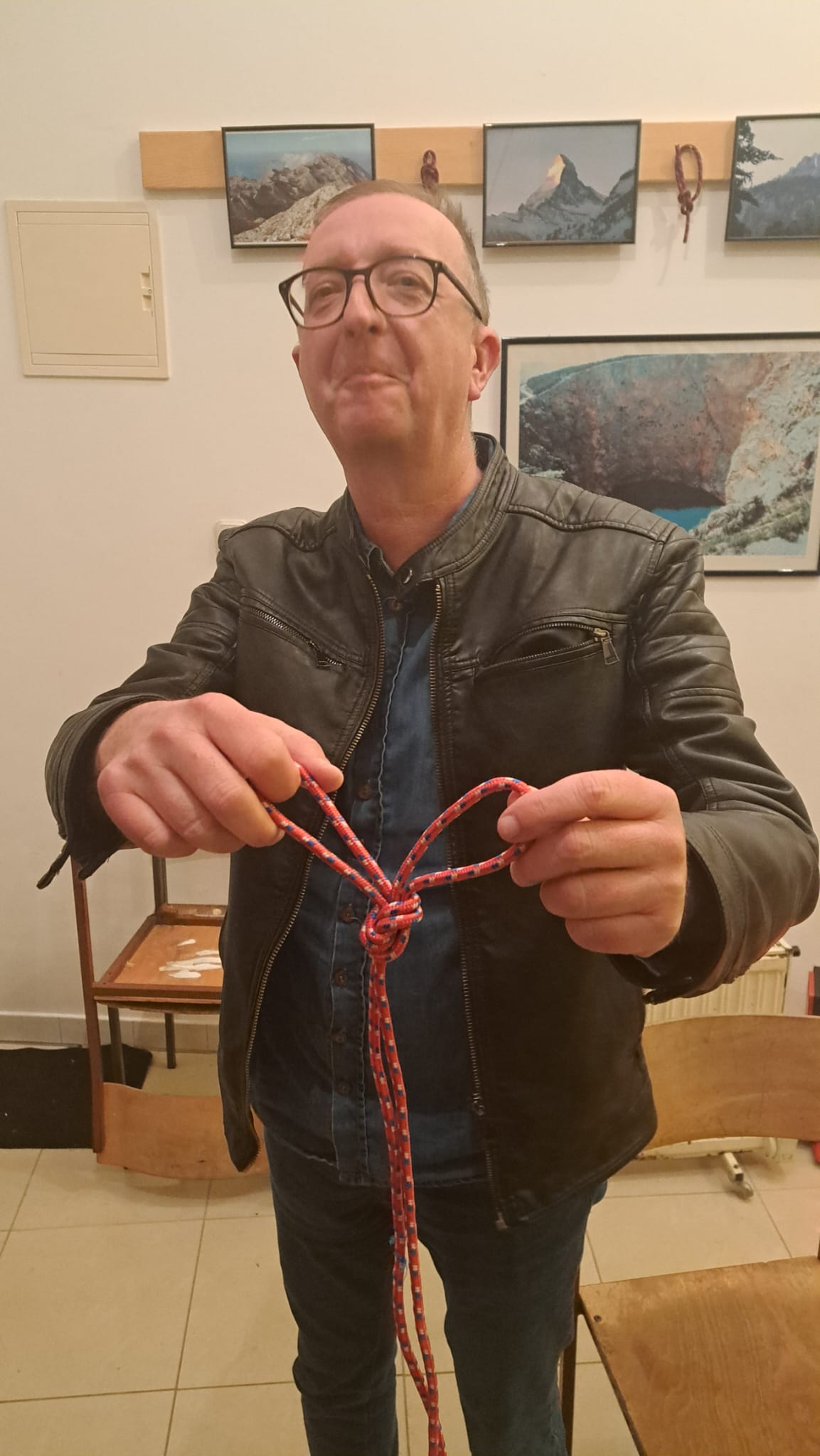 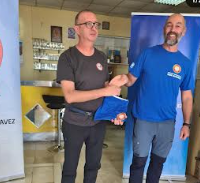 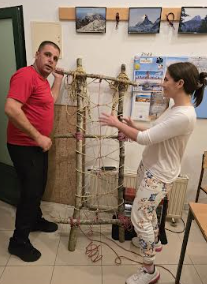 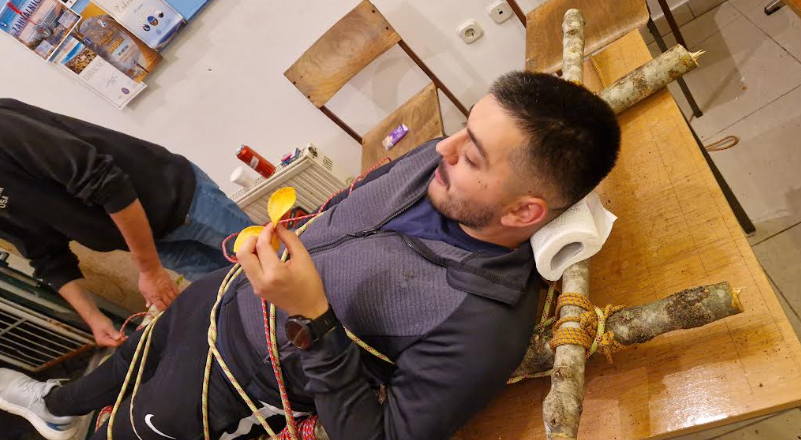 Kroz kanjon Badnjevice na Uskrsni ponedjeljak 01.04.2024.- vodiči su uz potporu HGSS-a uz manje napore sigurno proveli 237 planinara
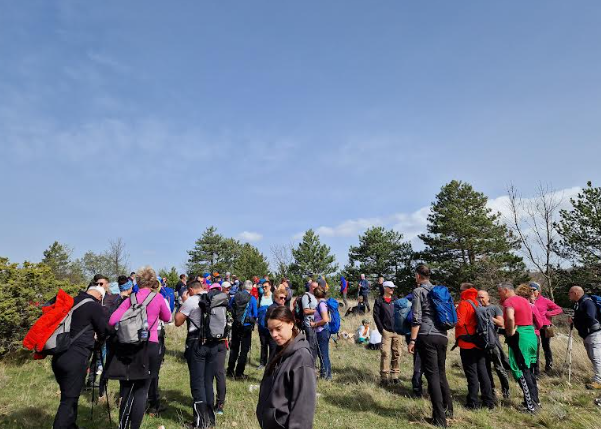 Tradicionalni noćni uspon na sv. Juru - vodiči su uz potporu HGSS-a uz manje napore sigurno proveli 160 planinara
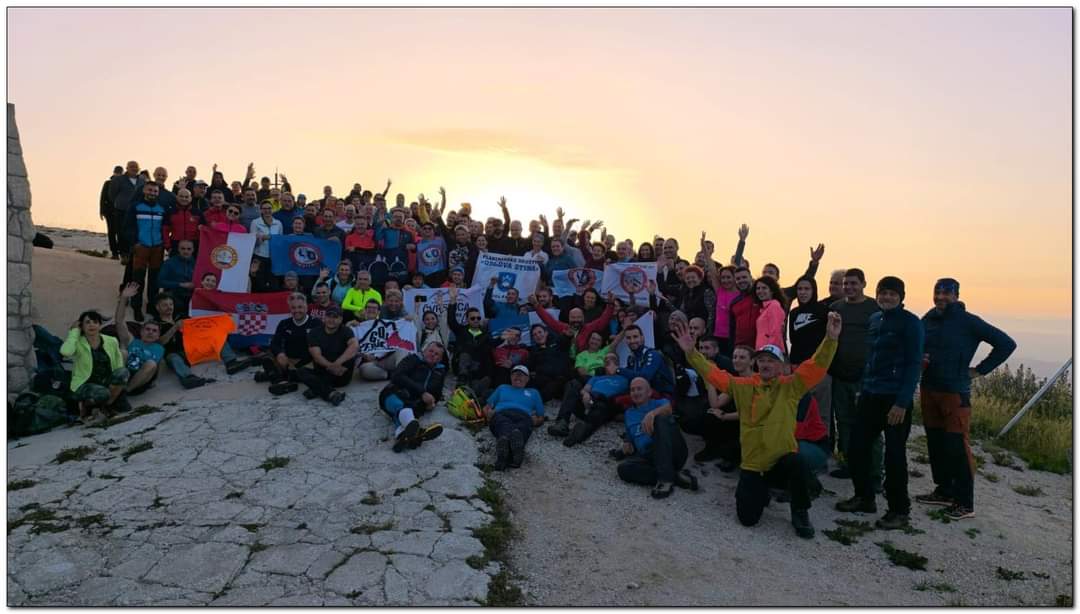 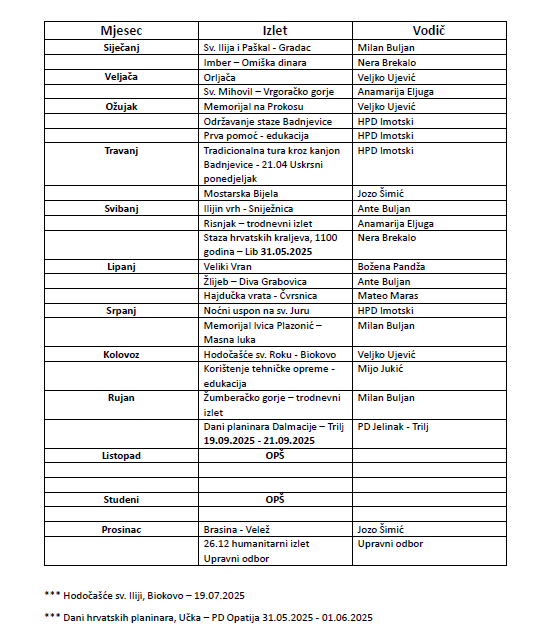 Godišnji Plan izleta za 2025.
Hvala Na pažnji!